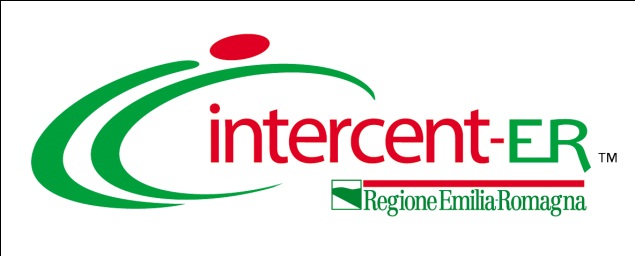 Carta in risme 7
Consultazione preliminare di mercato
10 novembre 2021
OGGETTO DELLA PROCEDURA
L'oggetto della presente procedura di gara, giunta alla settima edizione, è la fornitura di carta in risme per uso ufficio, formati A4 e A3, per le amministrazioni presenti sul territorio regionale dell’Emilia-Romagna.
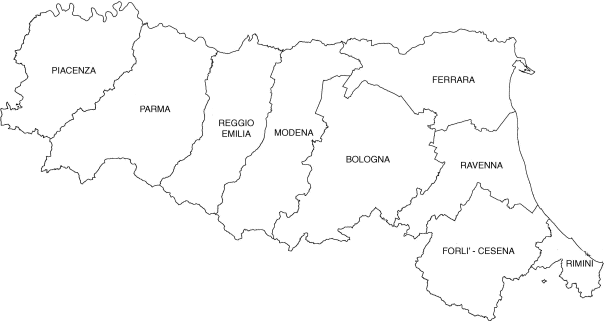 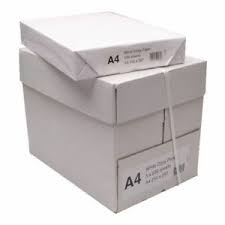 La gara verrà svolta mediante appalto specifico all’interno del Sistema Dinamico di Acquisizione di cui al bando istitutivo “Materiale di consumo per uffici” pubblicato con avviso n. 2017/S 247-518041 del 23/12/2017 sulla Gazzetta Ufficiale dell’Unione Europea.
SOSTENIBILITA’ AMBIENTALE DELLA FORNITURA
Alla presente procedura si applicano i CAM per la fornitura di carta per copia e carta grafica di cui al D.M. del 4/04/2013, pubblicato in Gazzetta ufficiale il 3 maggio 2013, n. 102, serie generale;
pertanto si applicheranno tutti i requisiti minimi ivi stabiliti.
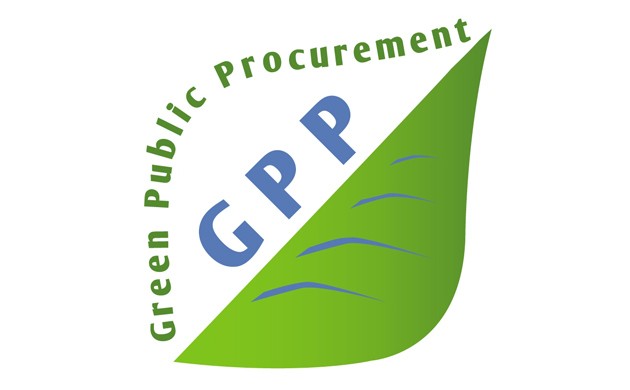 L’Agenzia da sempre in prima linea nella progettazione di procedure sostenibili, nella presente edizione, avrà come obiettivo quello di aumentare la percentuale di carta riciclata rispetto a quella da fibre vergini, valutando anche l’opportunità di mettere a bando il 100% di carta riciclata.
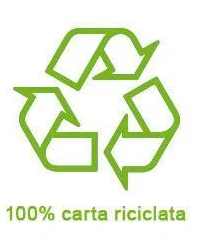 Caratteristiche dei formati A4 e A3 attualmente forniti (1/2)
Carta bianco ISO 80, da fibre riciclate
Carta bianco ISO 100, da fibre vergini
Caratteristiche dei formati A4 e A3 attualmente forniti (2/2)
Per quanto riguarda le norme tecniche per i requisiti prestazionali, i prodotti offerti devono essere conformi a quanto previsto nella UNI EN 12281 - «Carta per stampa e carta per ufficio. Requisiti per carta per copia con procedimento di riproduzione con toner secco»;
La carta in risme deve essere garantita per un sicuro funzionamento con fotoriproduttori veloci, fotocopiatrici, stampanti laser o a getto di inchiostro e fax, resistente al calore del passaggio in macchina senza inarcamenti, con caratteristiche di bidirezionabilità ed utilizzo in fronte e retro Inoltre, deve essere assolutamente uniforme con un buon taglio e non deve rilasciare polveri durante l’uso in stampa e in copia.
I processi di sbiancamento della cellulosa devono essere effettuati senza l’utilizzo cloro gassoso. Gli alchilfenoletossilati e gli altri derivati di alchilfenolo non devono essere aggiunti ai prodotti chimici di pulizia o deinchiostrazione, agli agenti antischiuma, ai disperdenti.
QUANTITA’ DI RISME STIMATE IN UN TRIENNIO
I dati sotto-riportati sono frutto di una stima, non sono vincolanti e potranno subire variazioni in aumento o diminuzione in sede di pubblicazione.
In sede di gara, i quantitativi saranno specificati sia per tipologia di carta che per qualità del bianco (ISO), non costituiranno comunque obbligo contrattuale.
Servizi connessi di maggior rilievo: la consegna
La consegna della fornitura avverrà al punto di deposito che potrà essere situato:
al piano stradale
al magazzino
al piano (se il punto di deposito è raggiungibile con montacarichi)
Inoltre su richiesta la consegna potrà avvenire:
in pallett (con consegna al piano stradale o al magazzino);
su più piani (se raggiungibili con montacarichi) 
Ad esclusione della consegna su più piani per cui è previsto un corrispettivo separato, il servizio di consegna è interamente a carico del Fornitore.
Saranno previste quantità minime per tipologia di consegna.
Prezzi di riferimento ANAC
Per i beni oggetto della presente procedura sono previsti dei prezzi di riferimento ANAC.
Con delibera n. 655 del 28 settembre 2021, l’ANAC ha rivisto al rialzo i prezzi di riferimento della carta in risme mediante la seguente formula:
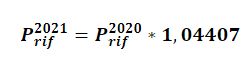 I prezzi che saranno stabiliti a base d’asta terranno quindi conto dei prezzi di riferimento ANAC.
Modalità di aggiudicazione e stipula
La presente procedura sarà aggiudicata secondo il criterio del prezzo più basso (PPB).
Ai fini della partecipazione è necessario abilitarsi al bando SDA “Materiale di consumo per uffici” prima della pubblicazione dell’appalto specifico stimato a dicembre 2021.
La convenzione quadro che verrà stipulata avrà una durata di 12 mesi, rinnovabili per altri 12; gli Ordinativi di fornitura che da essa scaturiranno avranno una durata di 36 mesi dalla data di stipula della convenzione stessa.
Questionario per i partecipanti (1/2)
Caratteristiche della carta
Rispetto alle caratteristiche della carta definite nei precedenti capitolati avete delle osservazioni in merito?
Quali sono le caratteristiche assicurano alla carta riciclata, un uso senza inceppamenti, al pari di quella da fibre vergini, con fotocopiatrici laser per la stampa e la scansione fronte retro?
Una carta con un bianco ISO 100 da fibre riciclate è più sostenibile rispetto a una prodotta da fibre vergini FSC/PEFC? Avete dei dati in merito? Quali sono gli elementi a favore o contro?
La carta che fornite, in particolare quella riciclata, è resistente all’invecchiamento secondo gli standard ISO 20494, DIN 6738, LDK 24-85? Oppure ISO 9706? Ci sono differenze di prezzo per le risme con questa caratteristica?

Certificazioni
Quali soluzioni presenti sul mercato permettono acquisti più ecologici rispetto al precedente capitolato?
Quali sono le certificazioni delle cartiere produttrici vostre fornitrici?
La carta che fornite:
è certificata ecolabel o altre certificazioni equivalenti?
possiede certificazioni ambientali di tipo 3? Oppure PEF? Sono presenti quantificazioni del consumo di legno, acqua, energia ed emissioni di CO2 (potete fornirci dei dati in merito)?
Questionario per i partecipanti (2/2)
Organizzazione/logistica
Ci sono delle difficoltà a dimostrare le specifiche tecniche minime richieste dai CAM?
Servite l’intero territorio regionale? Se no, quali province?
In caso di acquisto di sola carta riciclata, riuscireste a sostenere le quantità ipotizzate?
A livello di logistica (in particolare di mezzi di trasporto) quali politiche utilizzate per la sostenibilità ambientale?
Qual è il vostro fatturato annuo specifico?
Qual è l’andamento dei prezzi del settore? Ci sono osservazioni rispetto alla delibera ANAC di revisione prezzi?
Il presente materiale, suscettibile di variazioni anche sostanziali nella stesura finale della documentazione di gara, sarà messo a disposizione sul portale dell’Agenzia Intercent-ER al seguente indirizzo: http://intercenter.regione.emilia-romagna.
Eventuali osservazioni in merito al materiale pubblicato dovranno essere inviate all’indirizzo e-mail:intercenter@regione.emilia-romagna.itentro e non oltre il giorno: 18 novembre 2021.
L’esito della presente consultazione non è in alcun modo vincolante per Intercent-ER, che si riserva la più ampia discrezionalità rispetto alle decisioni da adottare.
12